Selvmord i spesialisthelsetjenestene for 
psykisk helse og rus
Årsrapport 2019-2020




UTVALGTE HOVEDFUNN
NB: Denne PowerPoint-presentasjonen er beskyttet av opphavsrett CC BY-NC-ND.
Vennligst referer på følende måte:

Walby, F.A., Astrup, H., Giil, E & Myhre, M.Ø (2023). Nasjonalt kartleggingssystem for selvmord i psykisk helsevern og tverrfaglig spesialisert rusbehandling. Årsrapport 2019-2020 – Selvmord under døgnopphold. Nasjonalt kartleggingssystem for selvmord i psykisk helsevern og tverrfaglig spesialisert rusbehandling, Nasjonalt senter for selvmordsforskning og -forebygging, Universitetet i Oslo. Hentet fra: www.uio.no/kartleggingssystemet
Kartleggingssystemets design
Figur 2.1 Kobling og uttrekk av registerdata for 2010-2020, samt data fra kartleggingsskjemaet på personer som døde i perioden 2018-2020
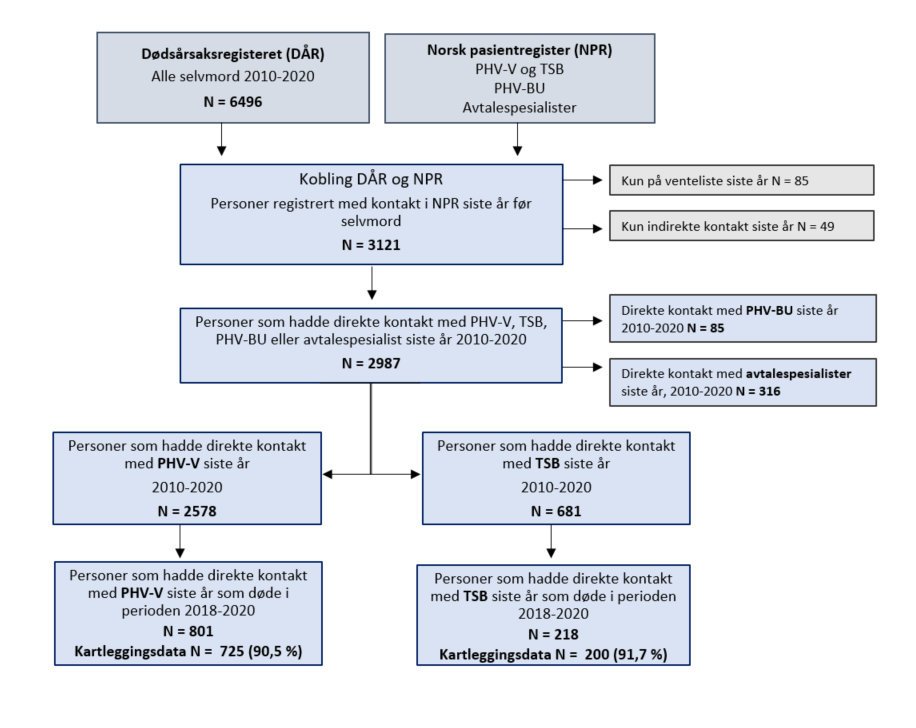 Kobling og uttrekkAlle spesialisthelsetjenestene for psykisk helse og rus
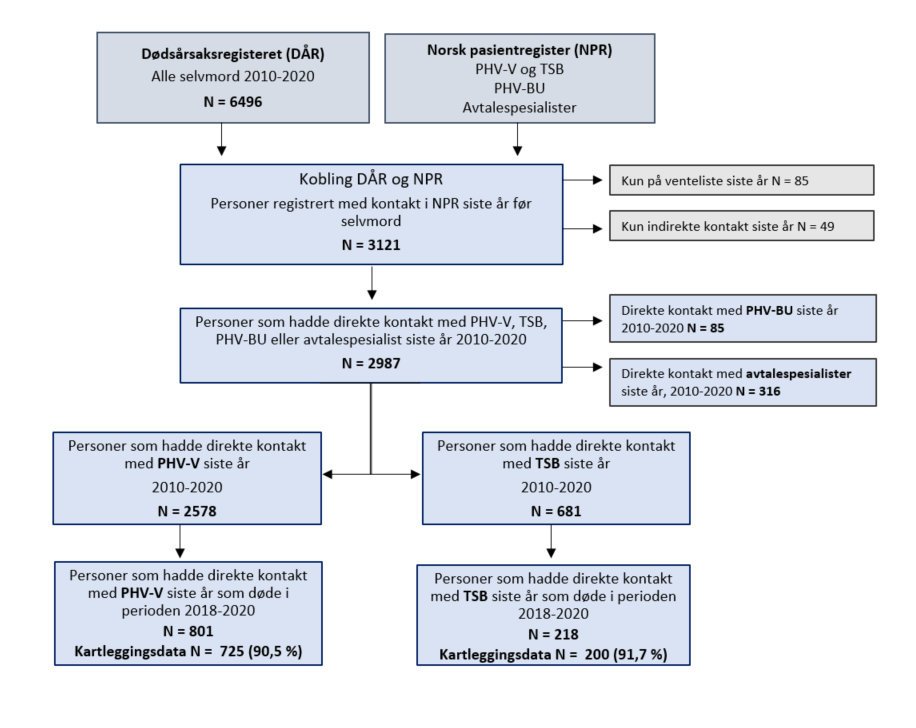 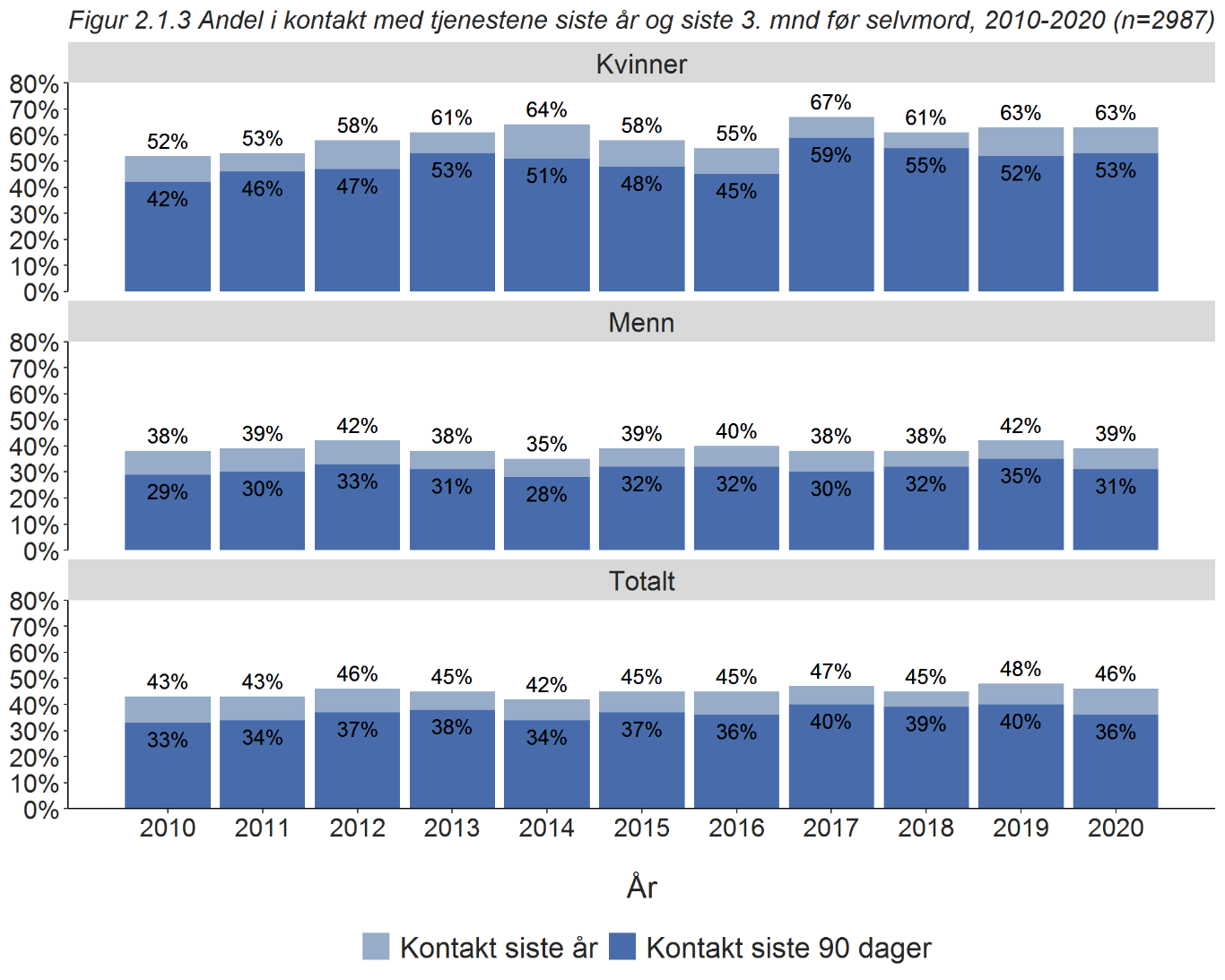 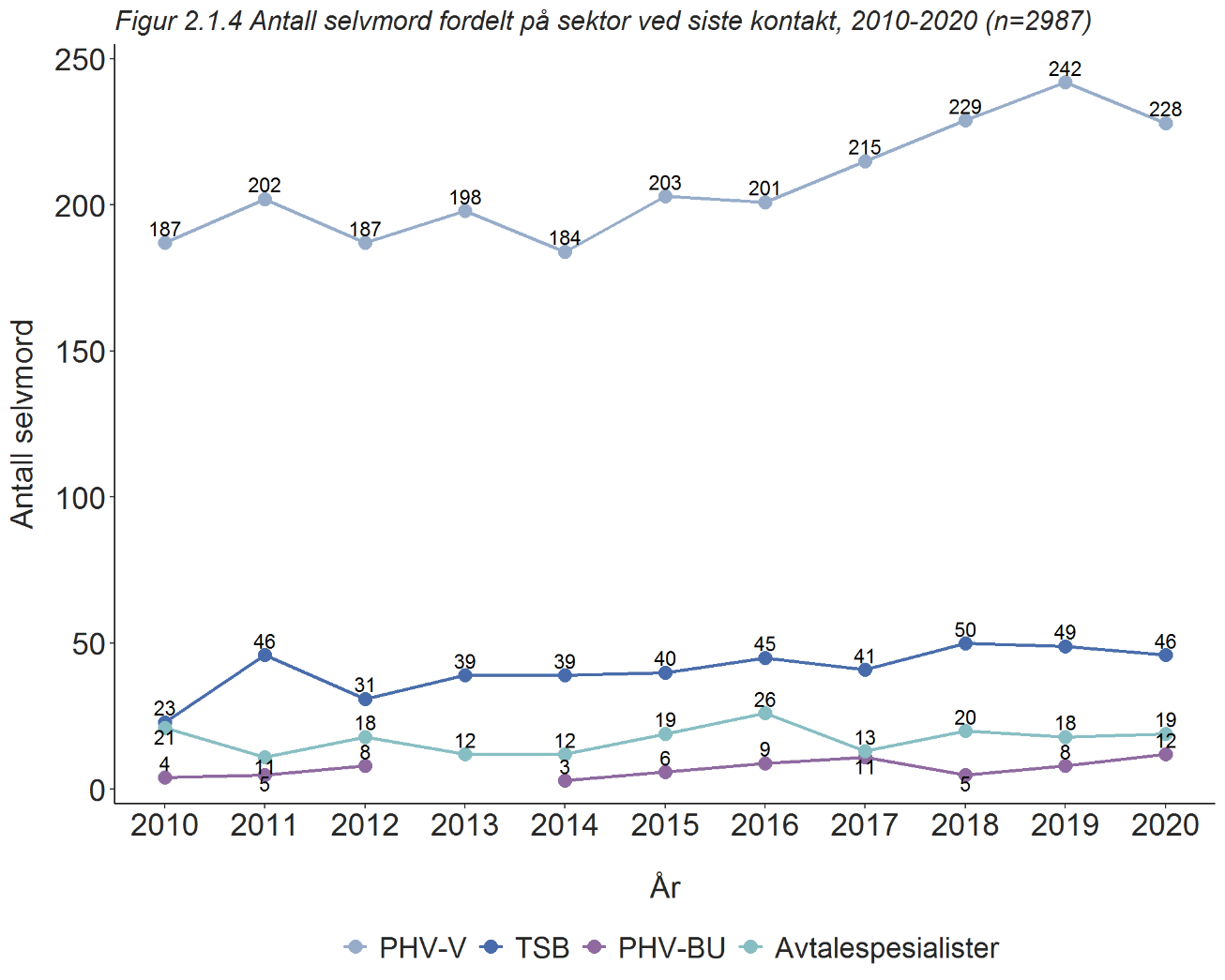 Kobling og uttrekkPsykisk helsevern for voksne (PHV-V)
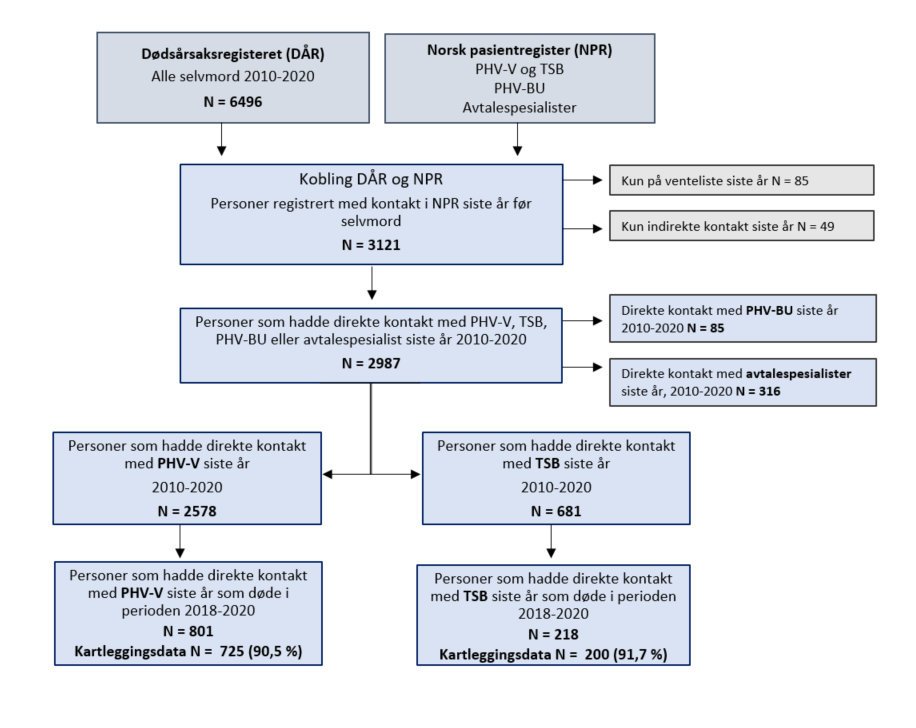 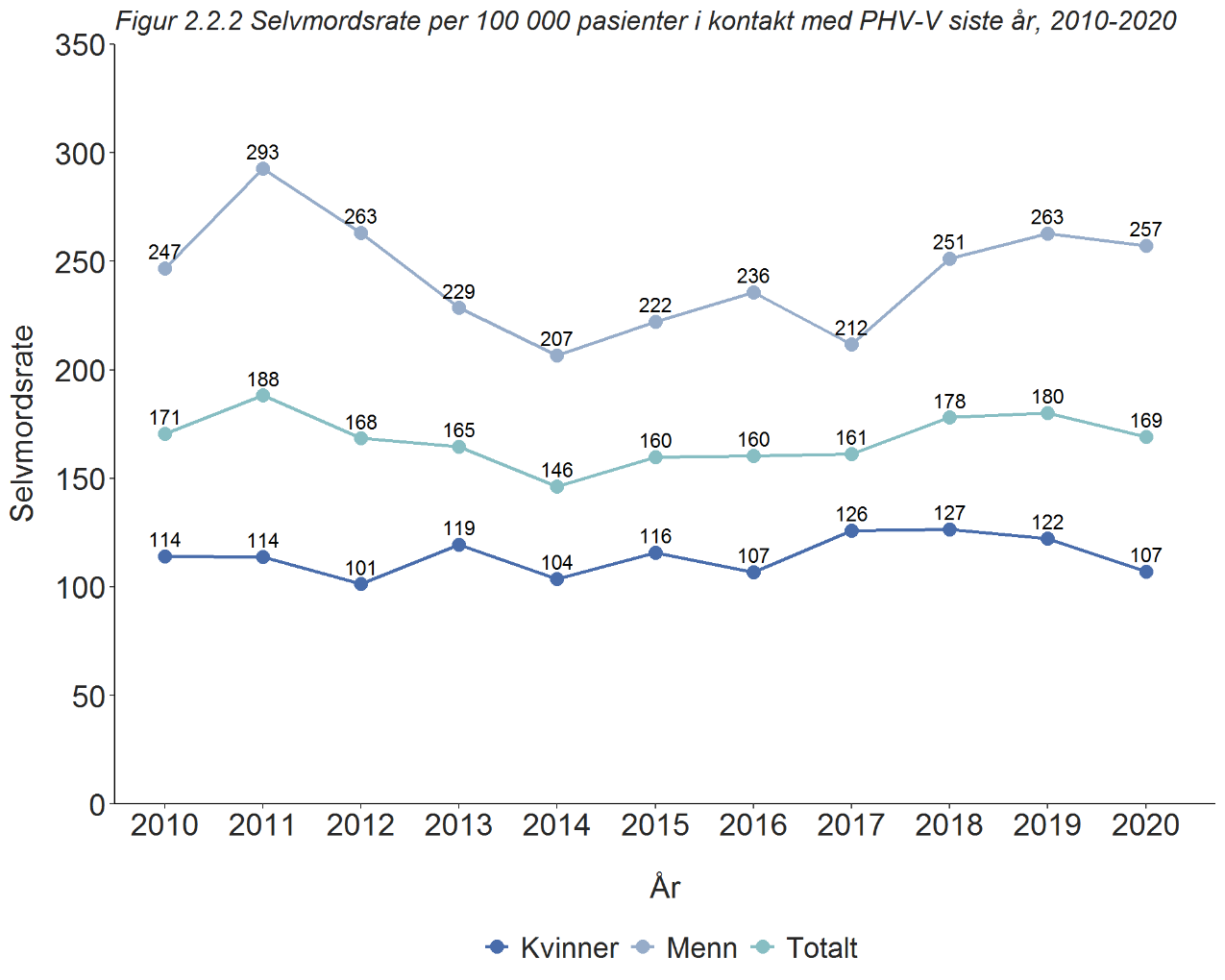 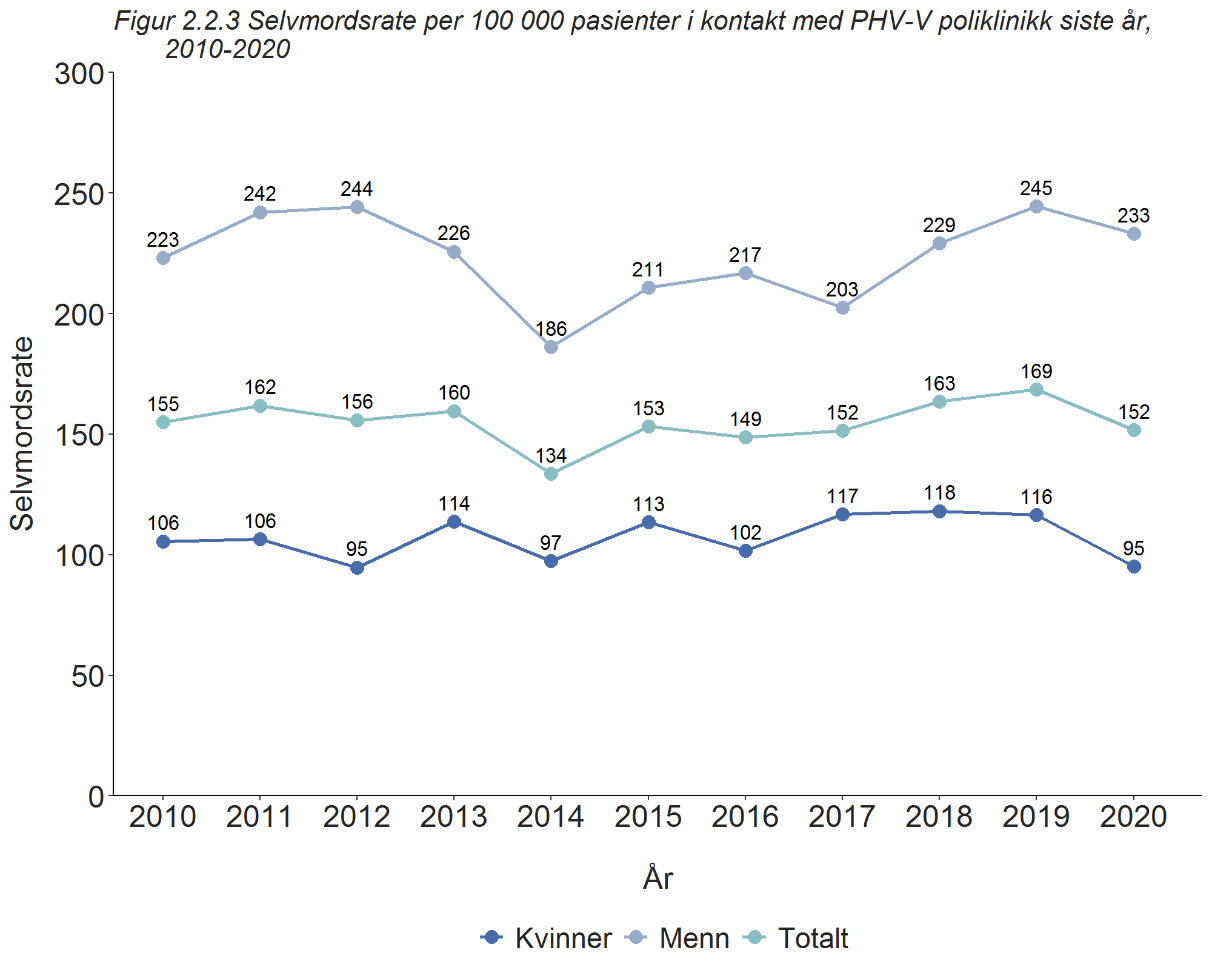 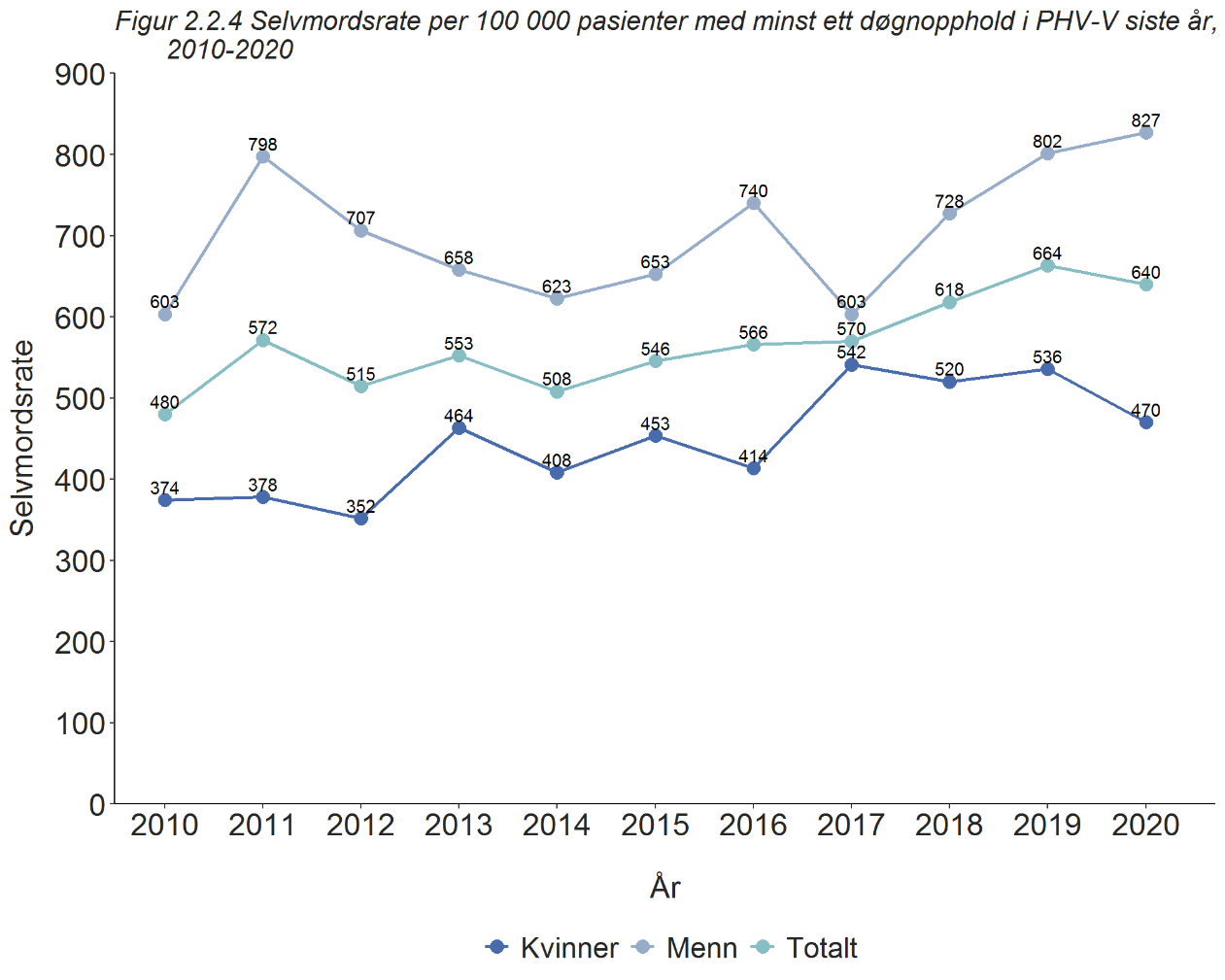 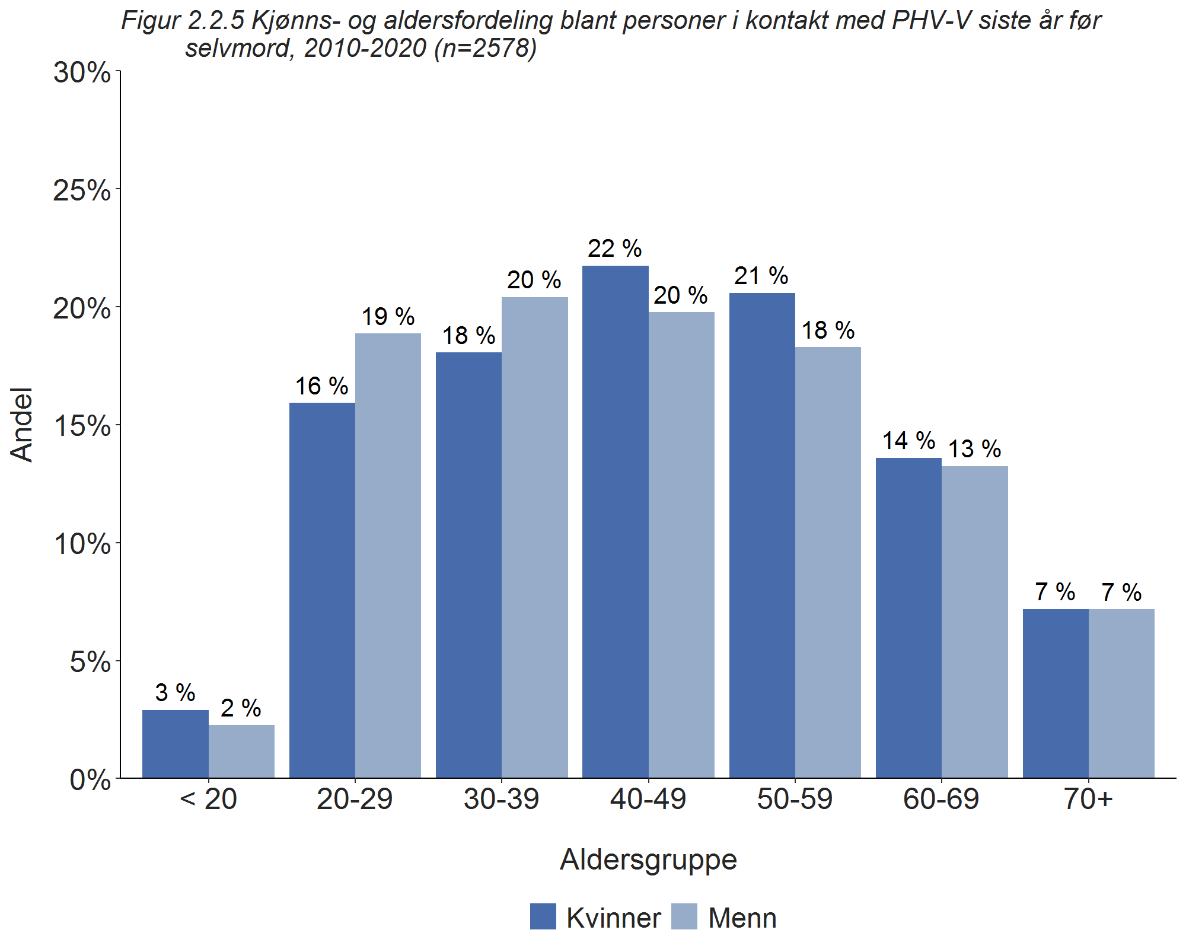 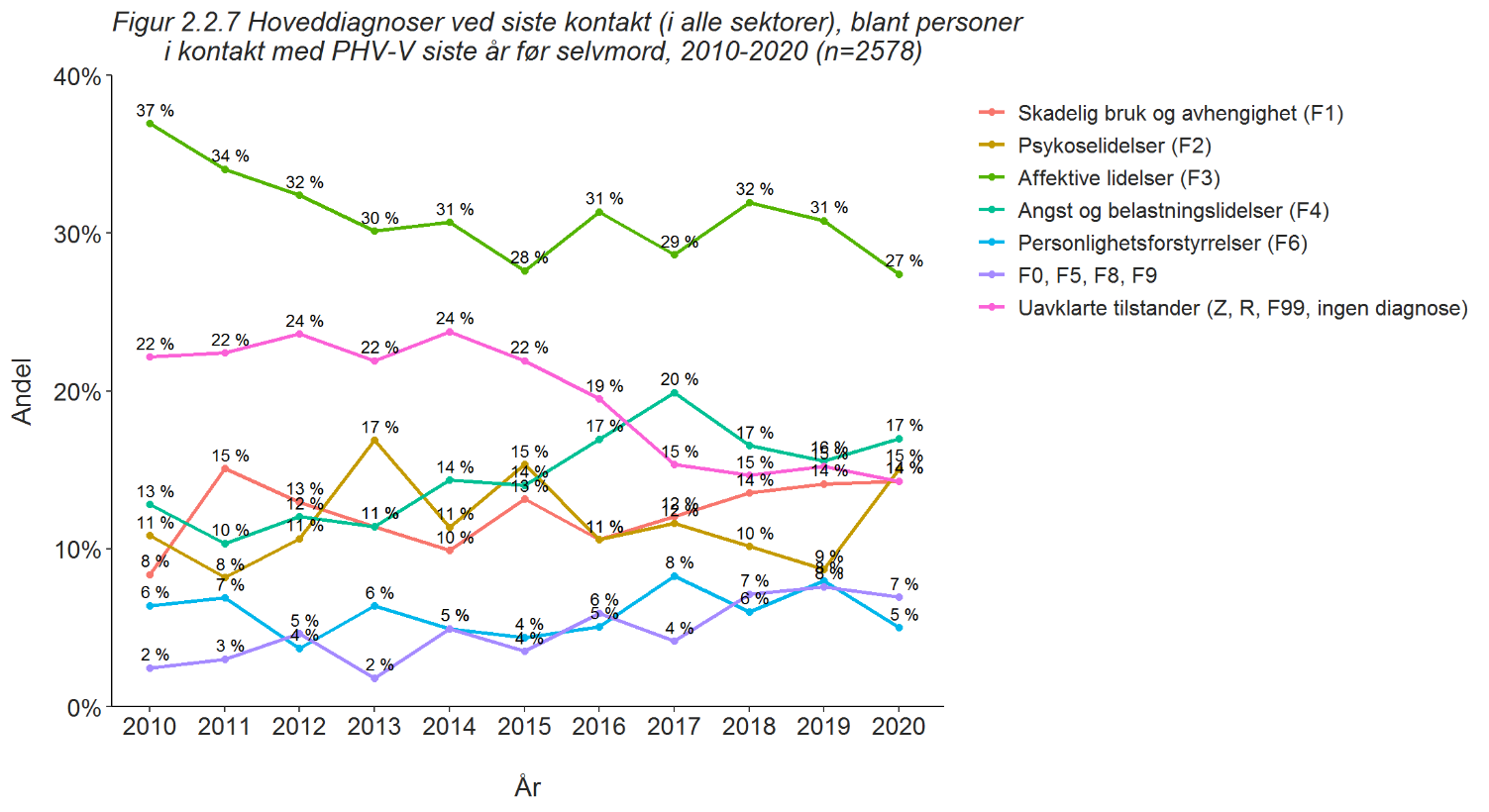 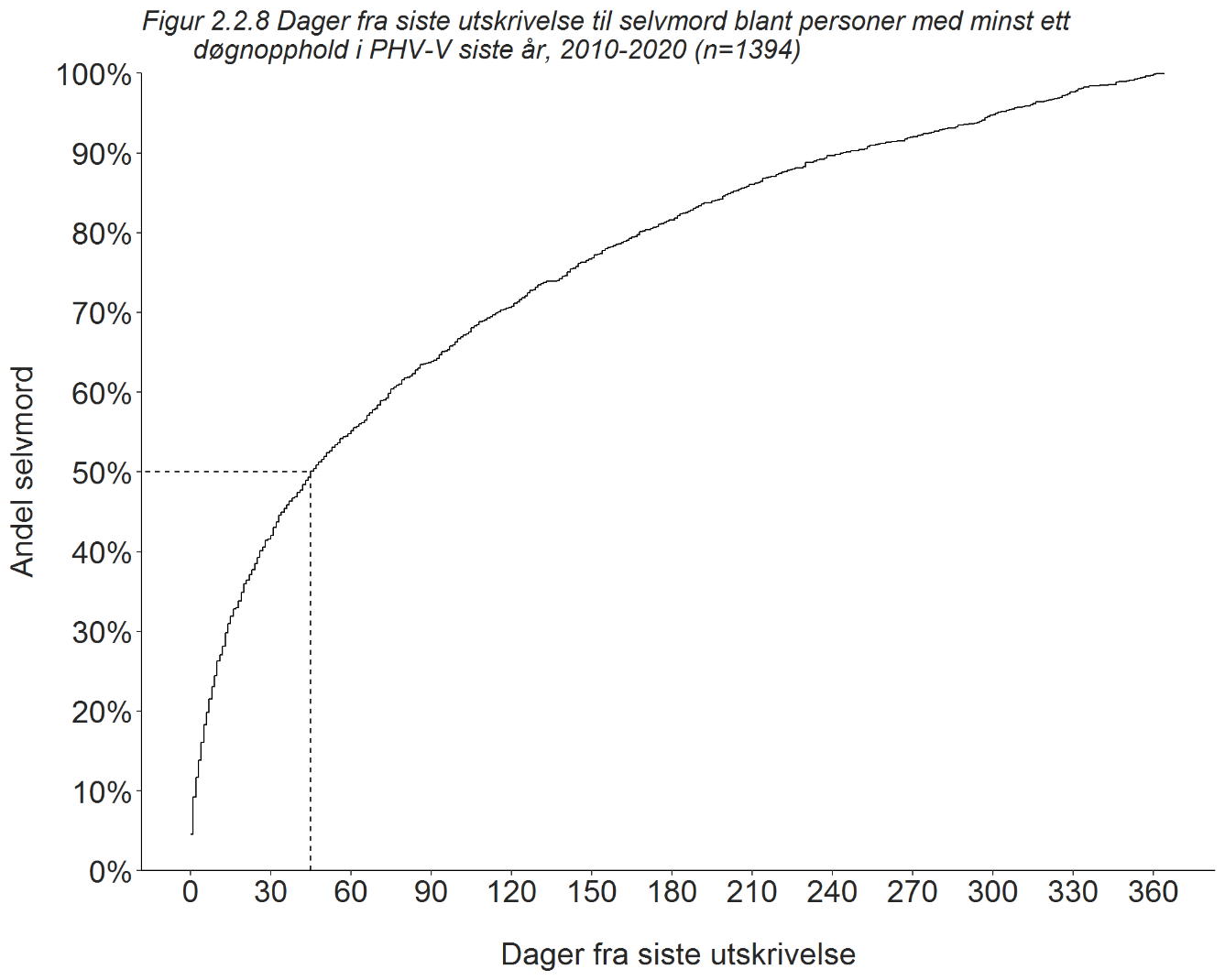 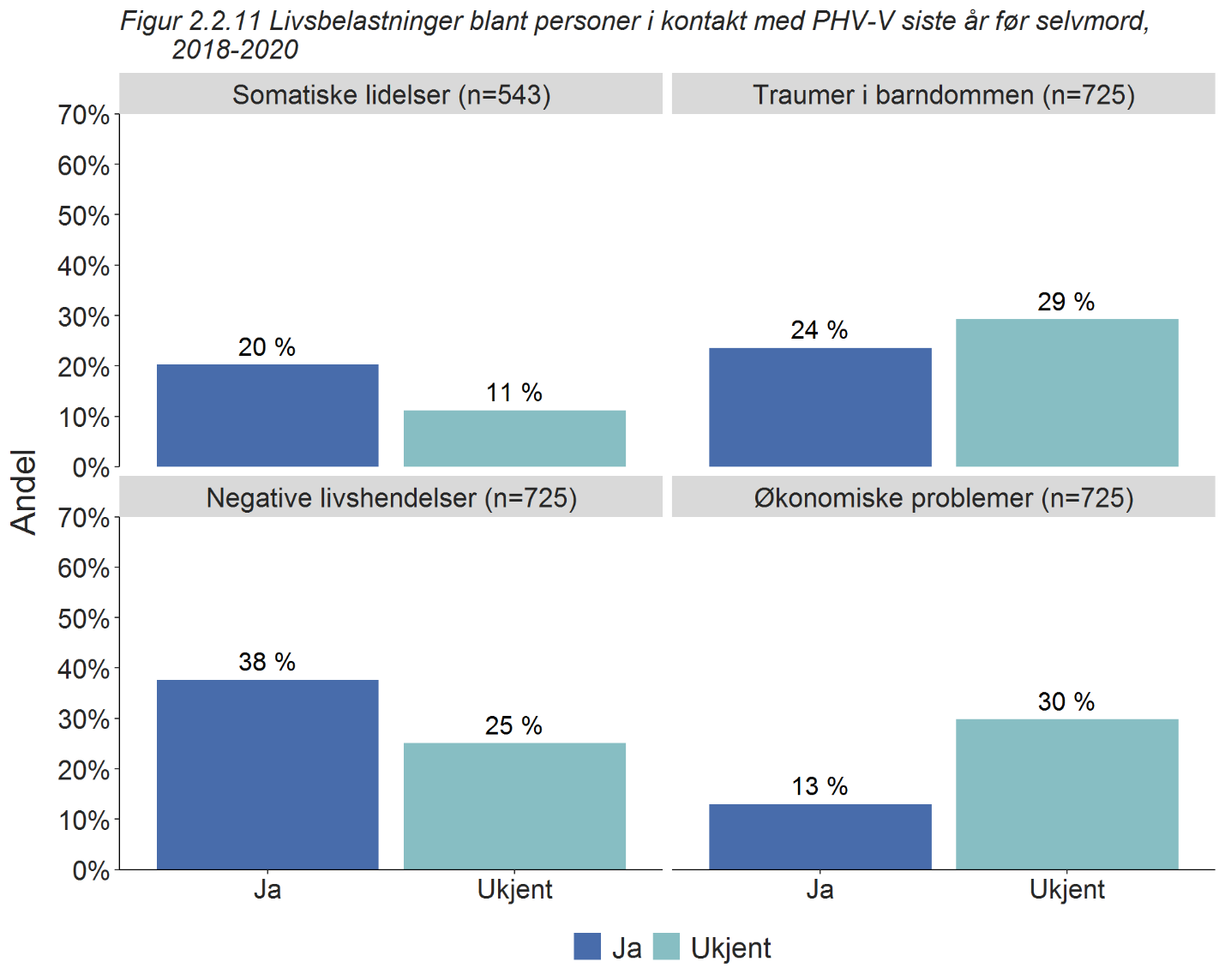 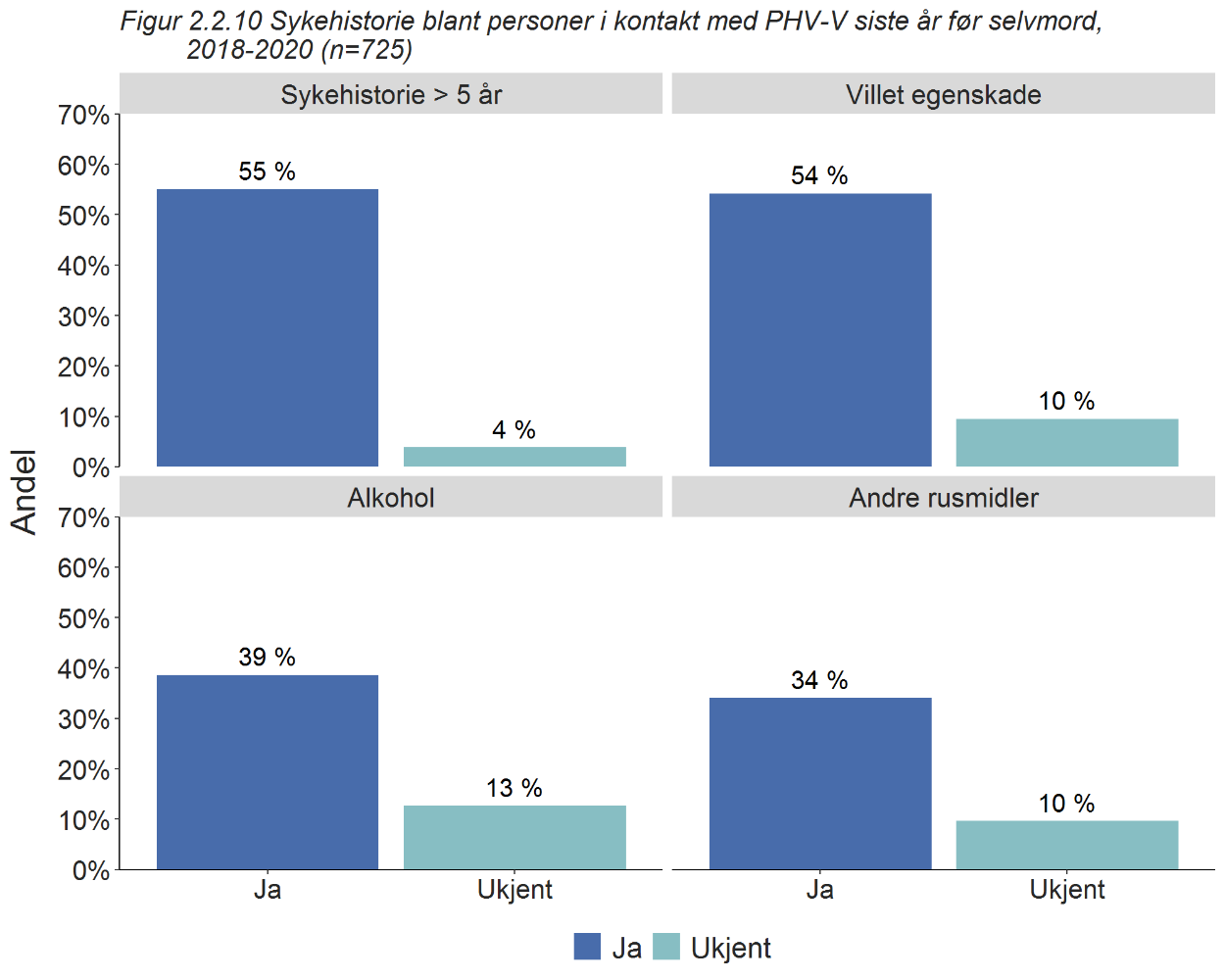 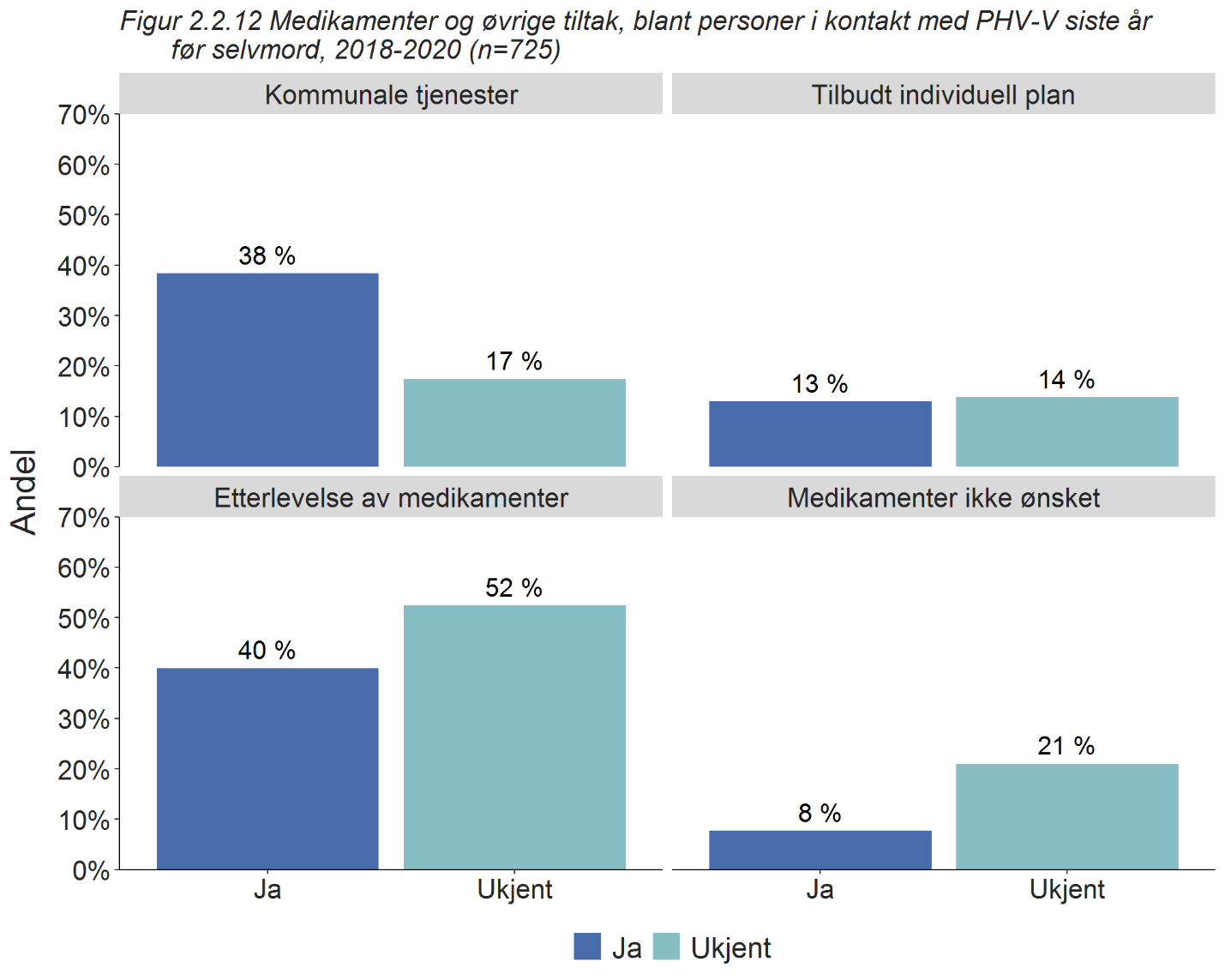 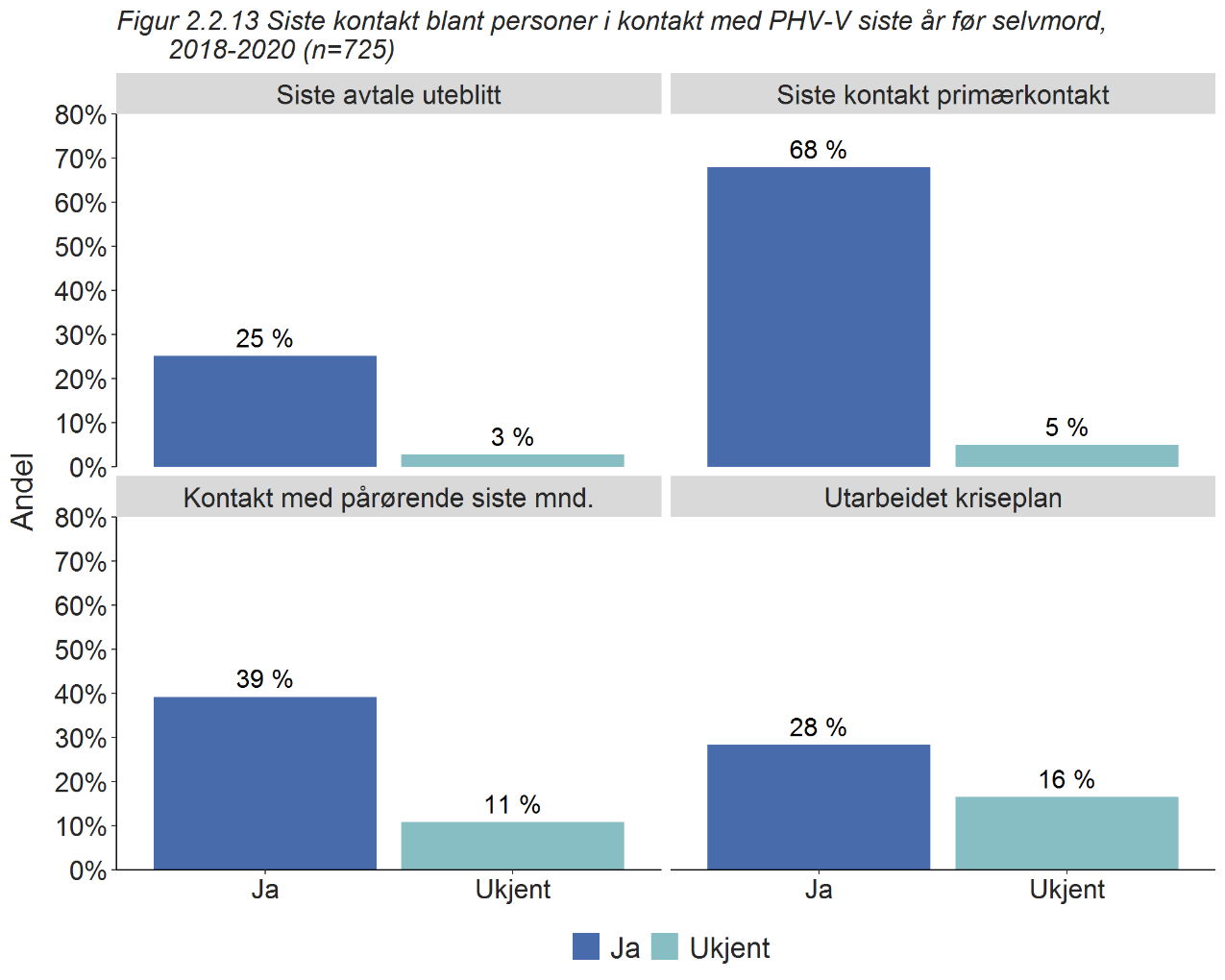 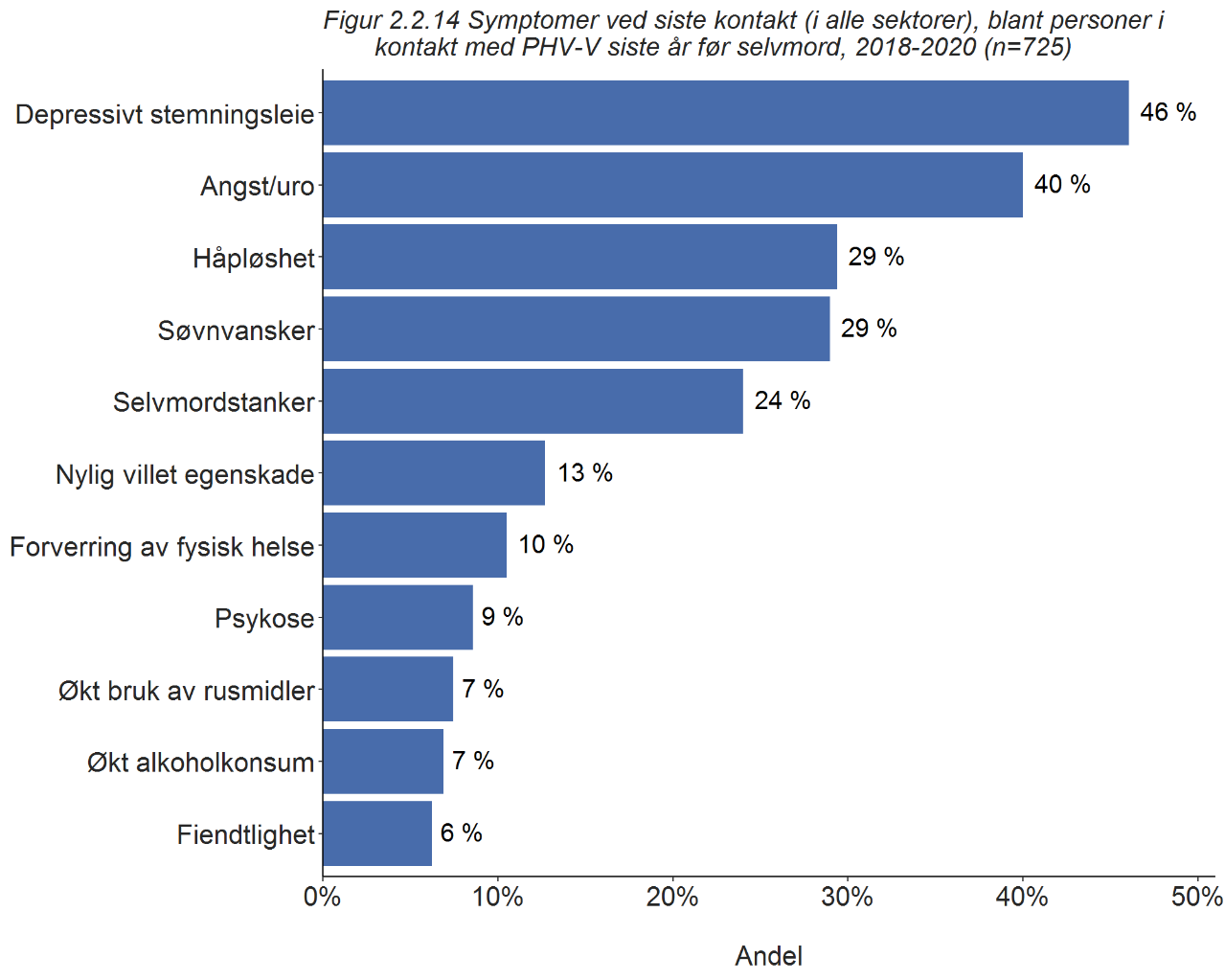 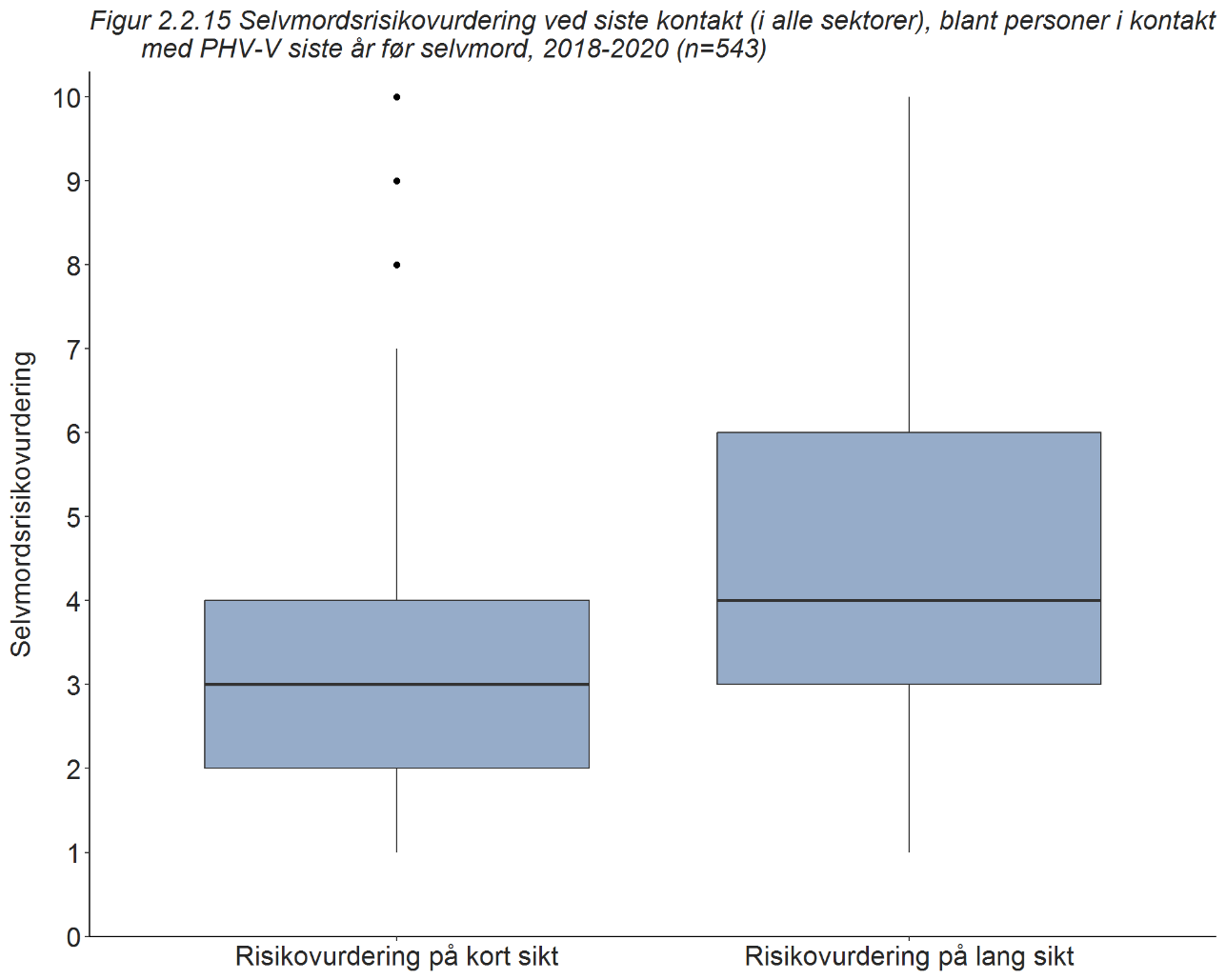 Kobling og uttrekkTverrfaglig spesialisert rusbehandling (TSB)
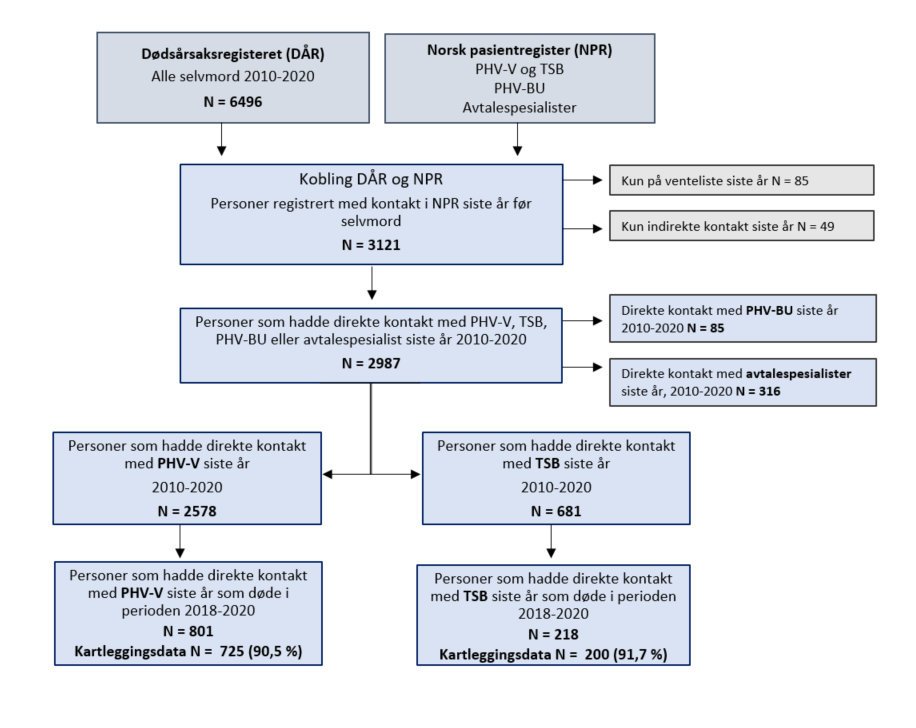 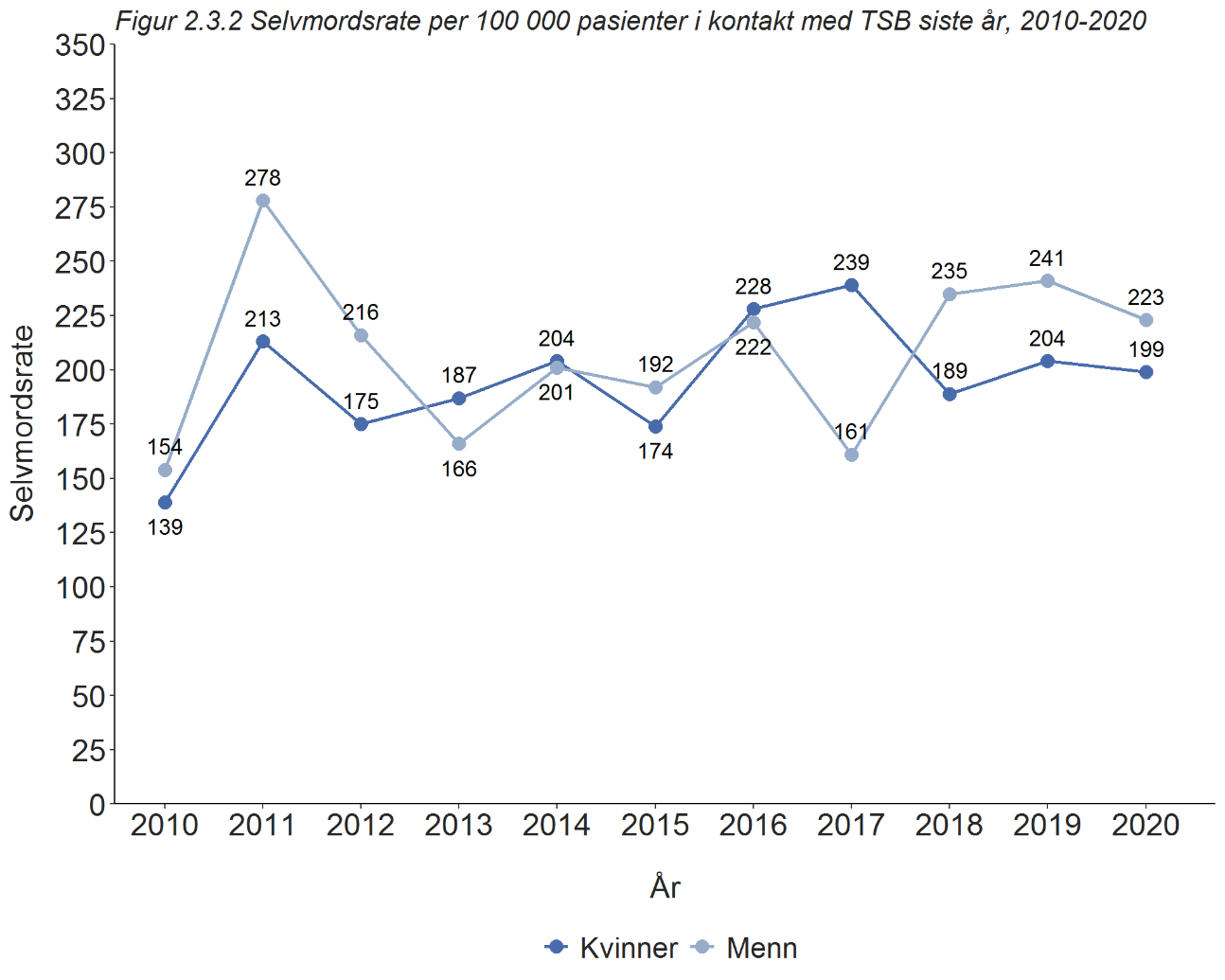 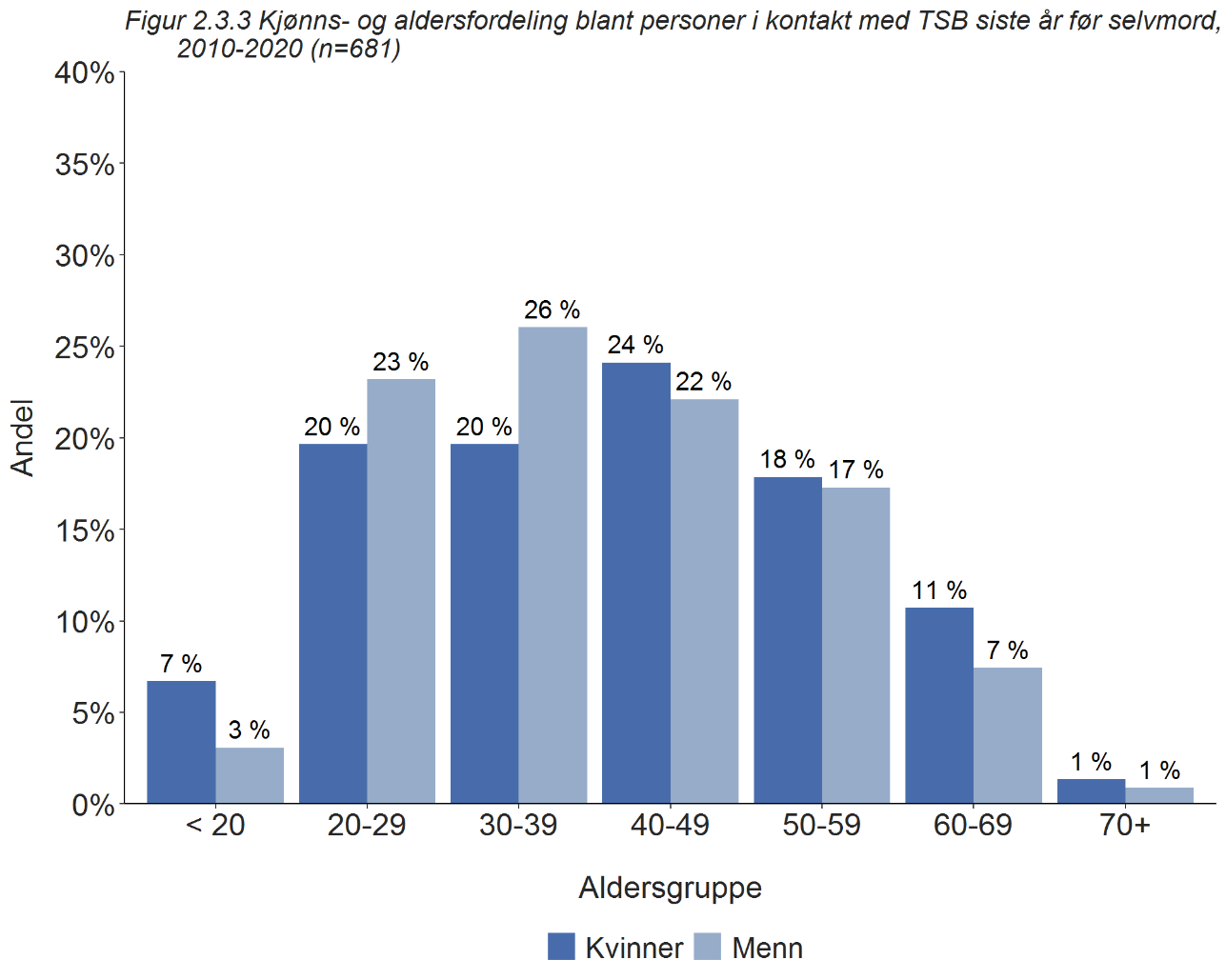 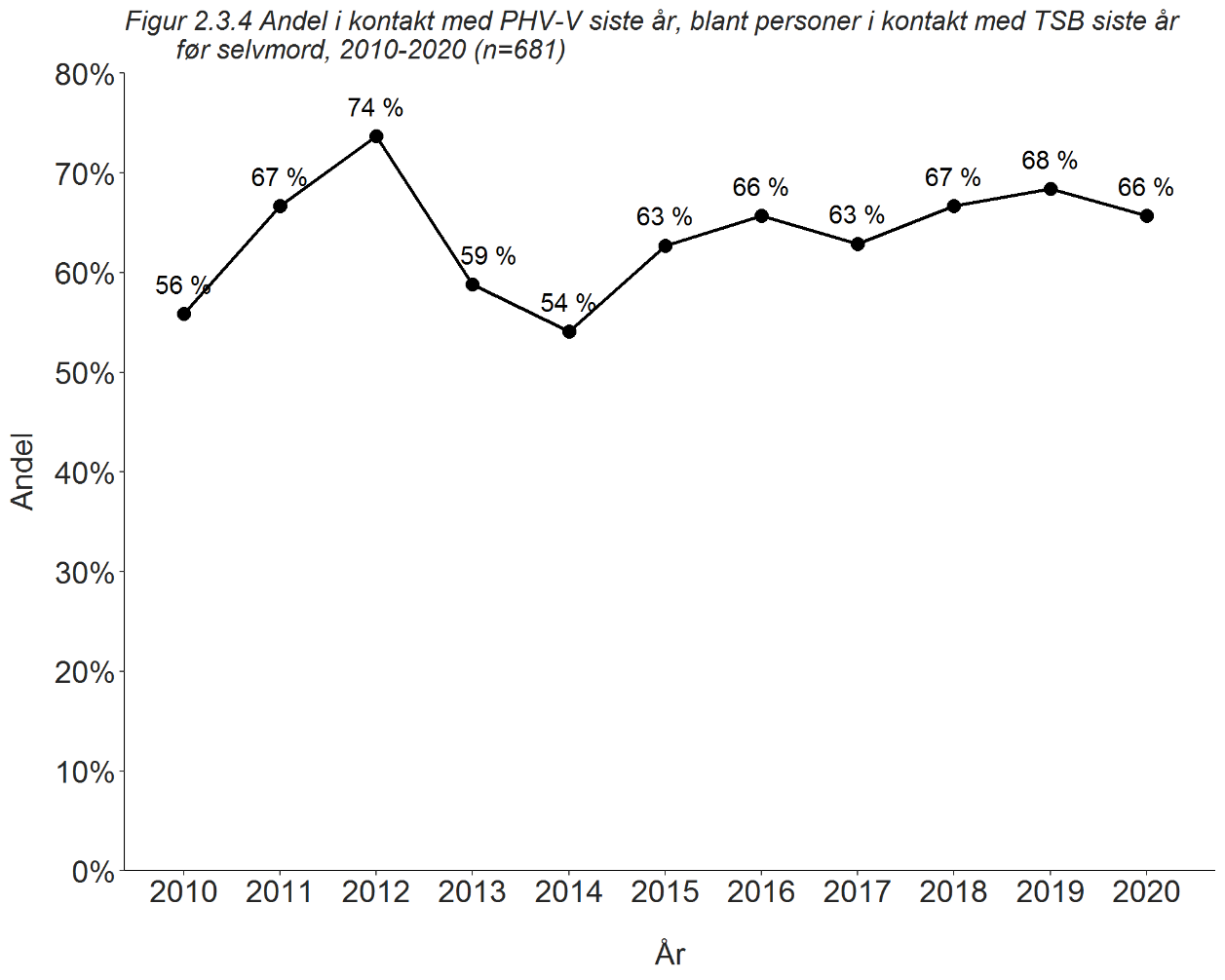 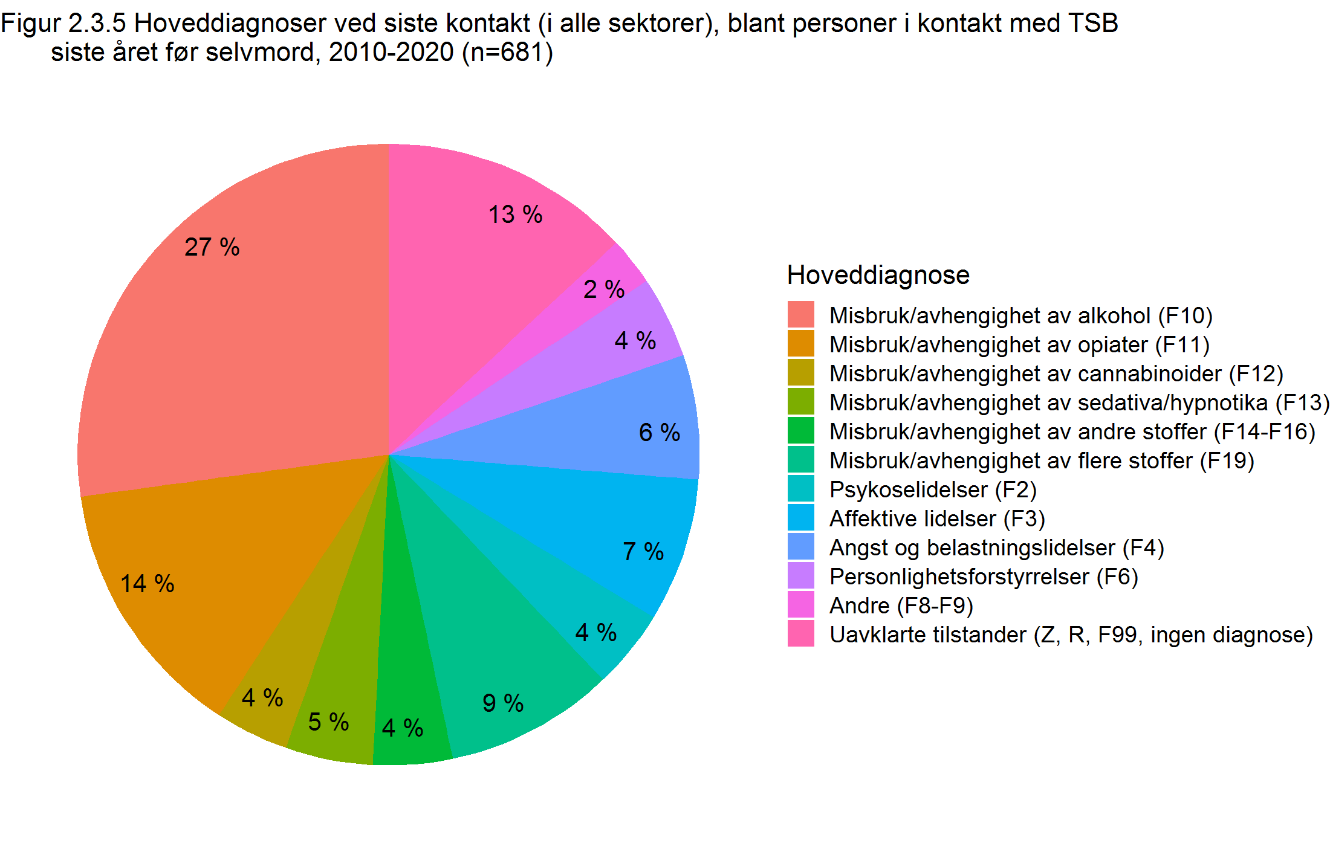 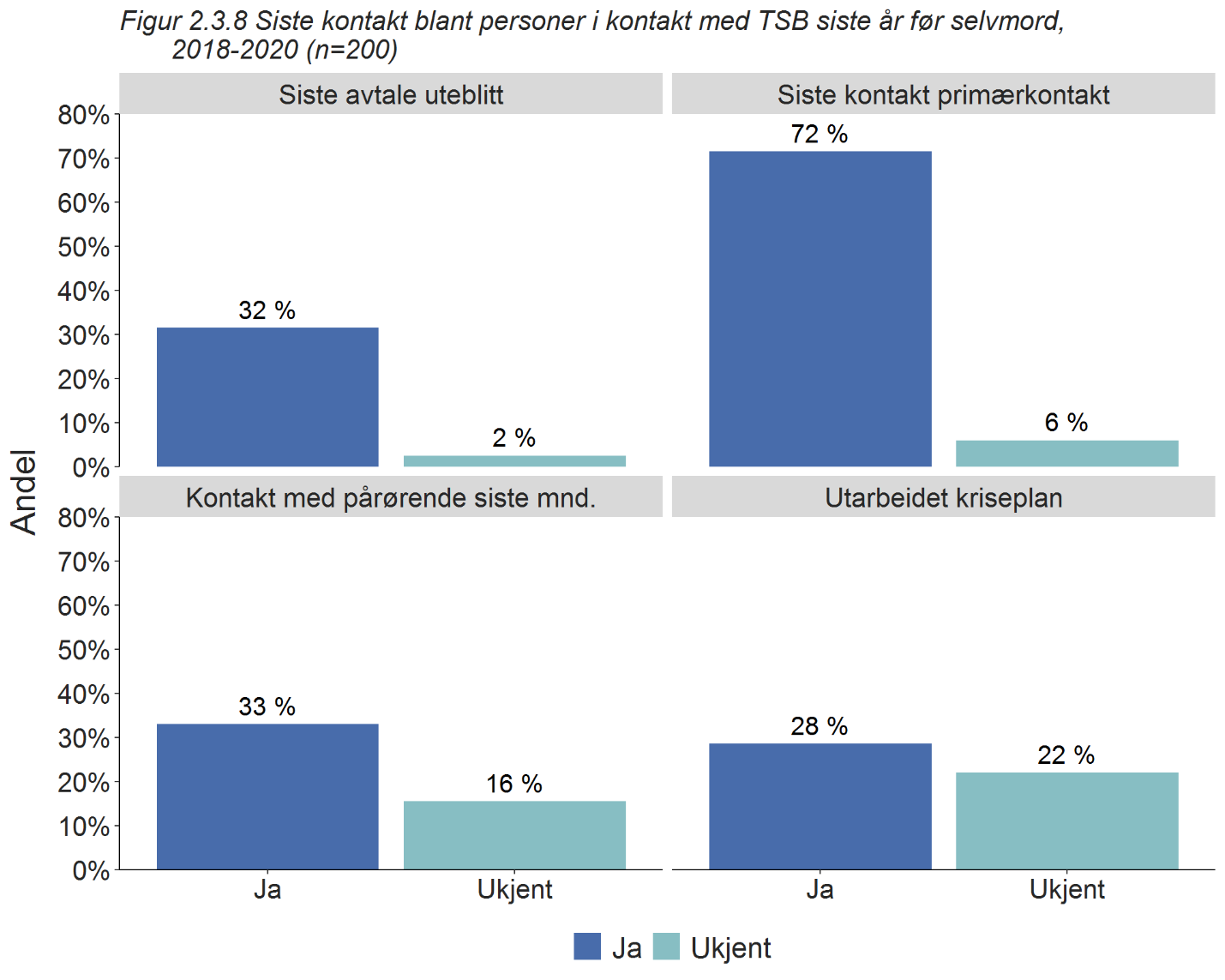 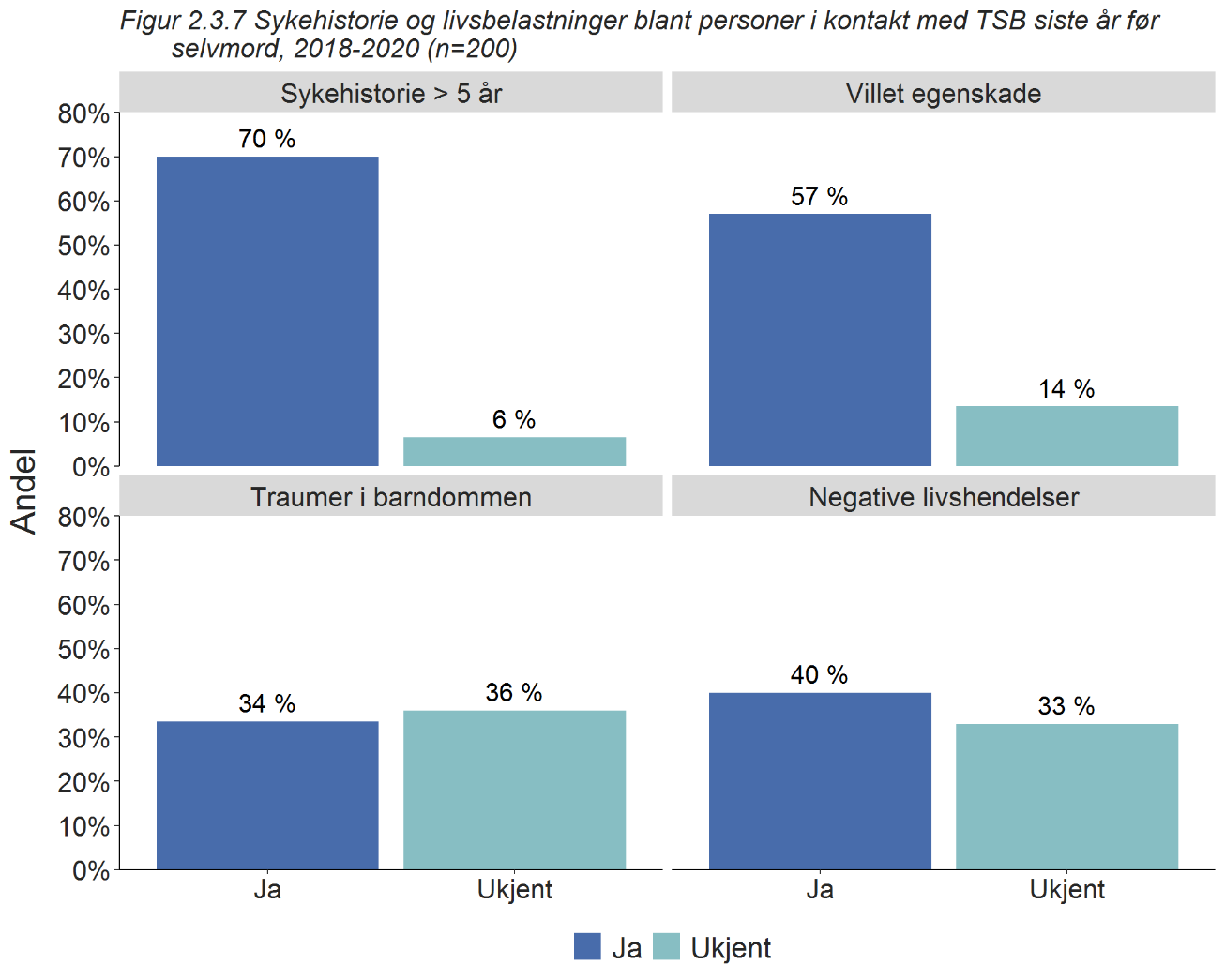 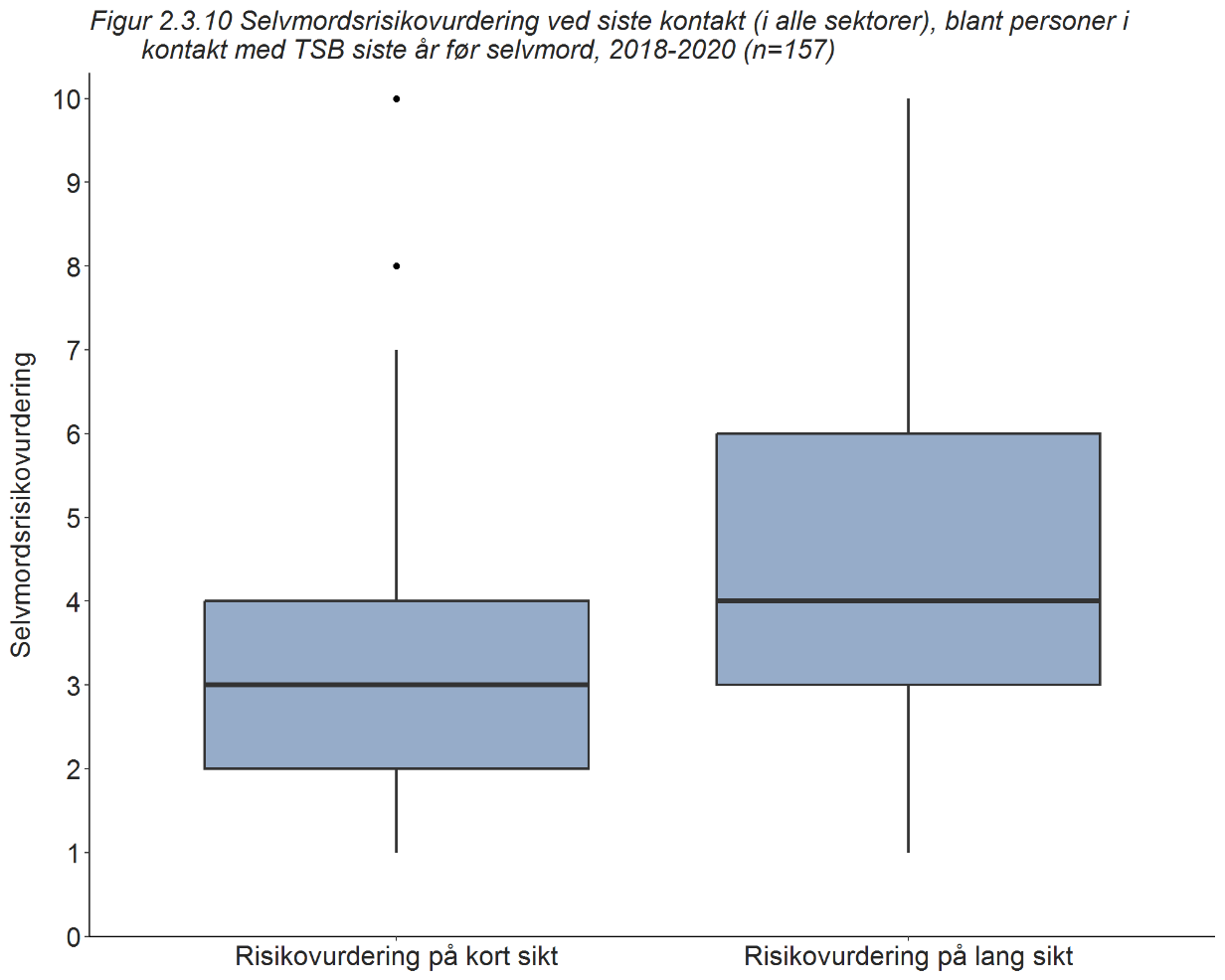 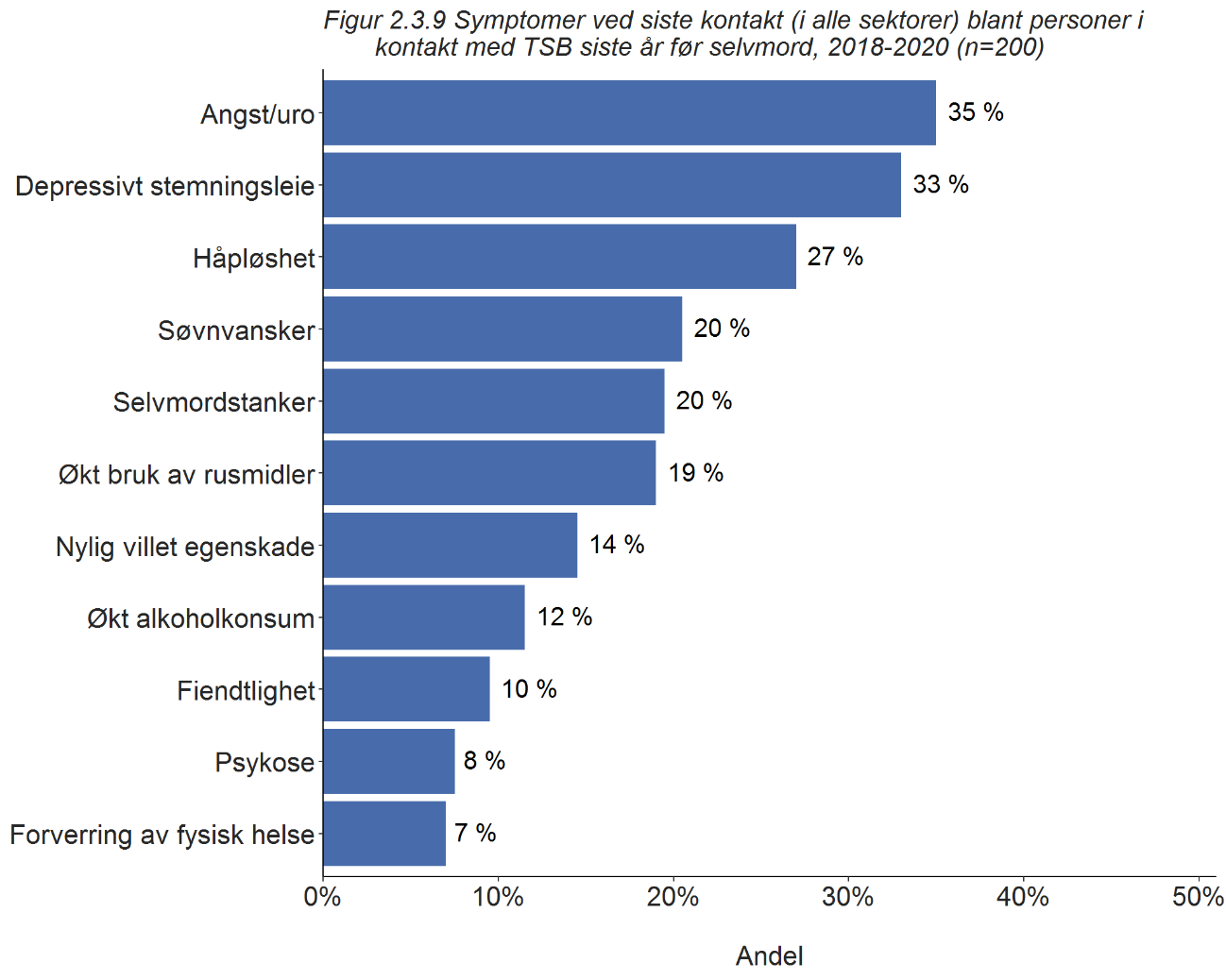